工作汇报
年中总结报告      BUSINESS REPORT
汇报：好客模板
www.haoke.com
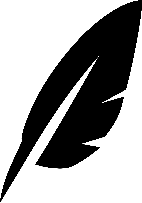 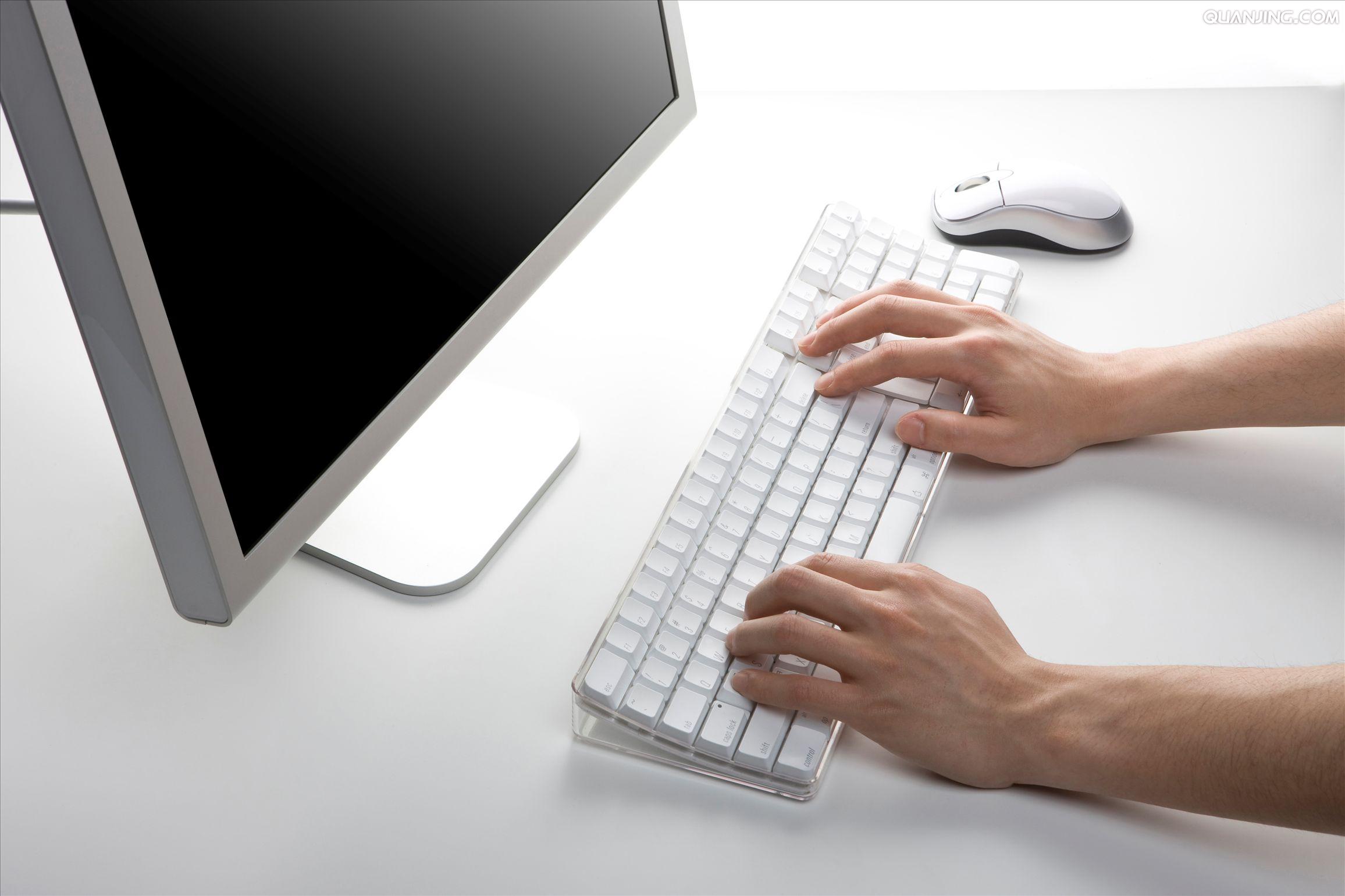 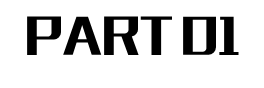 点击输入文本内容点击输入文本内容点击输入文本内容点击输入文本内容点击输入
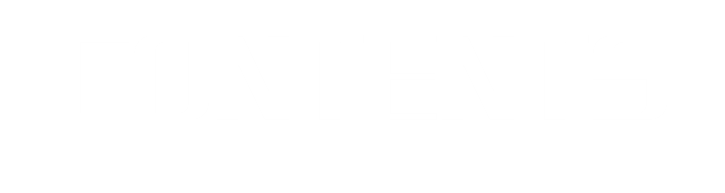 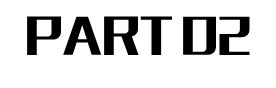 点击输入文本内容点击输入文本内容点击输入文本内容点击输入文本内容
欢迎登录好客模板查看更多模板
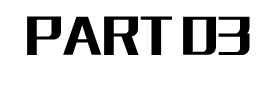 点击输入文本内容点击输入文本内容点击输入文本内容点击输入文本内容
1
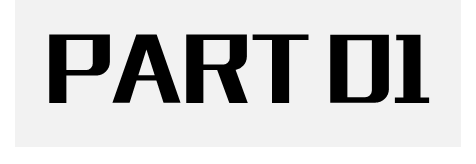 点击输入标题
点击输入文本内容点击输入文本内容点击输入文本内容点击输入文本内容点击输入文本内容
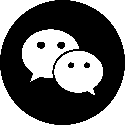 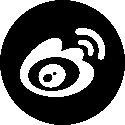 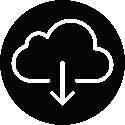 点击输入标题
点击输入文本内容点击输入文本内容点击输入文本内容
点击输入文本内容点击输入文本内容点击输入文本内容点击输入文本内容点击输入文本内容
EARLY GOAL
点击输入文本内容点击输入文本内容点击输入文本内容点击输入文本内容点击输入文本内容
点击输入文本内容点击输入文本内容点击输入文本内容点击输入文本内容
点击输入文本内容点击输入文本内容点击输入文本内容点击输入文本内容
点击输入标题
点击输入文本内容点击输入文本内容点击输入文本内容
PERFORMANCE ACHIEVEMENT
点击输入文本内容点击输入文本内容点击输入文本内容点击输入文本内容
PERFORMANCE ACHIEVEMENT
点击输入文本内容点击输入文本内容点击输入文本内容点击输入文本内容
点击输入文本内容点击输入文本内容点击输入文本内容点击输入文本内容
点击输入文本内容点击输入文本内容点击输入文本内容点击输入文本内容
欢迎加入广告集装箱
欢迎加入广告集装箱
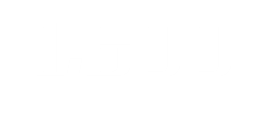 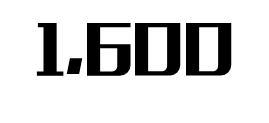 欢迎加入好客模板
点击输入文本内容点击输入文本内容点击输入文本内容点击输入文本内容点击输入文本内容
欢迎加入好客模板
点击输入文本内容点击输入文本内容点击输入文本内容点击输入文本内容点击输入文本内容！
2
点击输入标题
点击输入文本内容点击输入文本内容点击输入文本内容点击输入文本内容点击输入文本内容
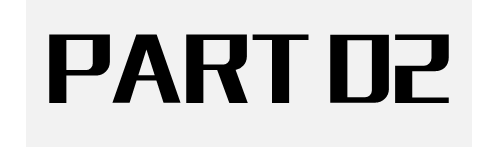 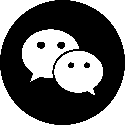 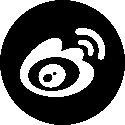 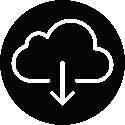 点击输入标题
点击输入文本内容点击输入文本内容点击输入文本内容
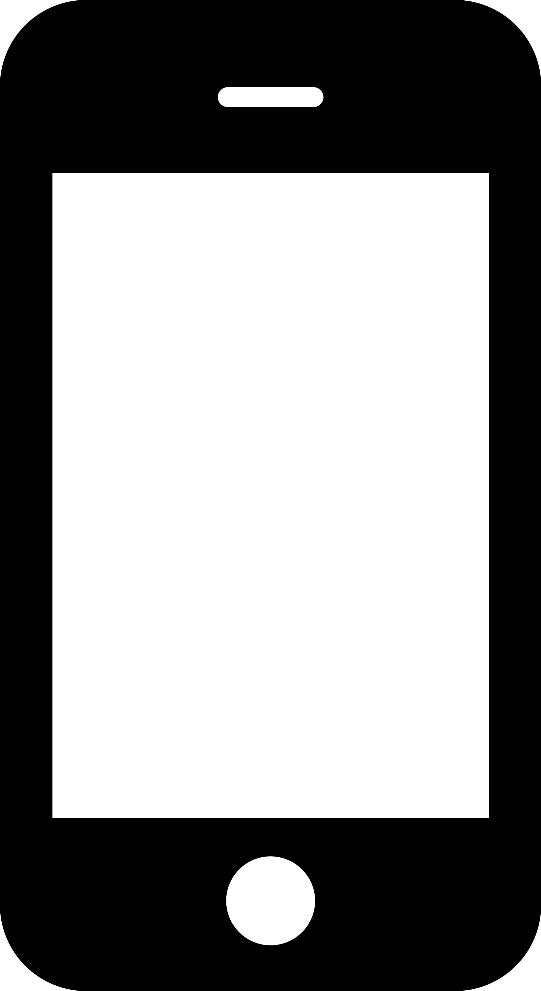 点击输入文本内容
点击输入文本内容点击输入文本内容
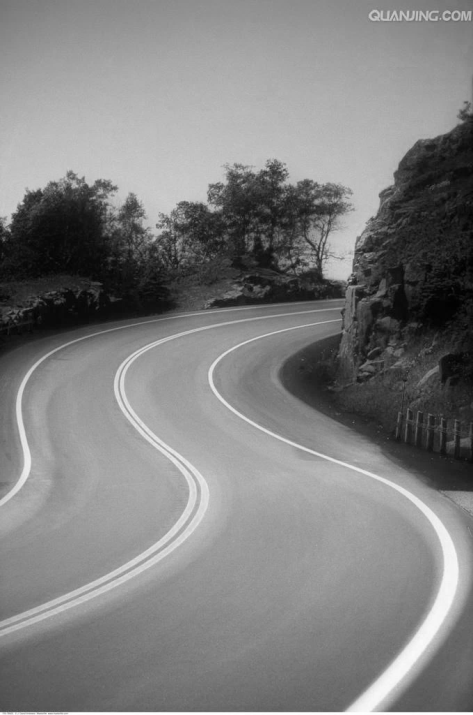 点击输入文本内容
点击输入文本内容点击输入文本内容
点击输入文本内容
点击输入文本内容点击输入文本内容
点击输入标题
点击输入文本内容点击输入文本内容点击输入文本内容
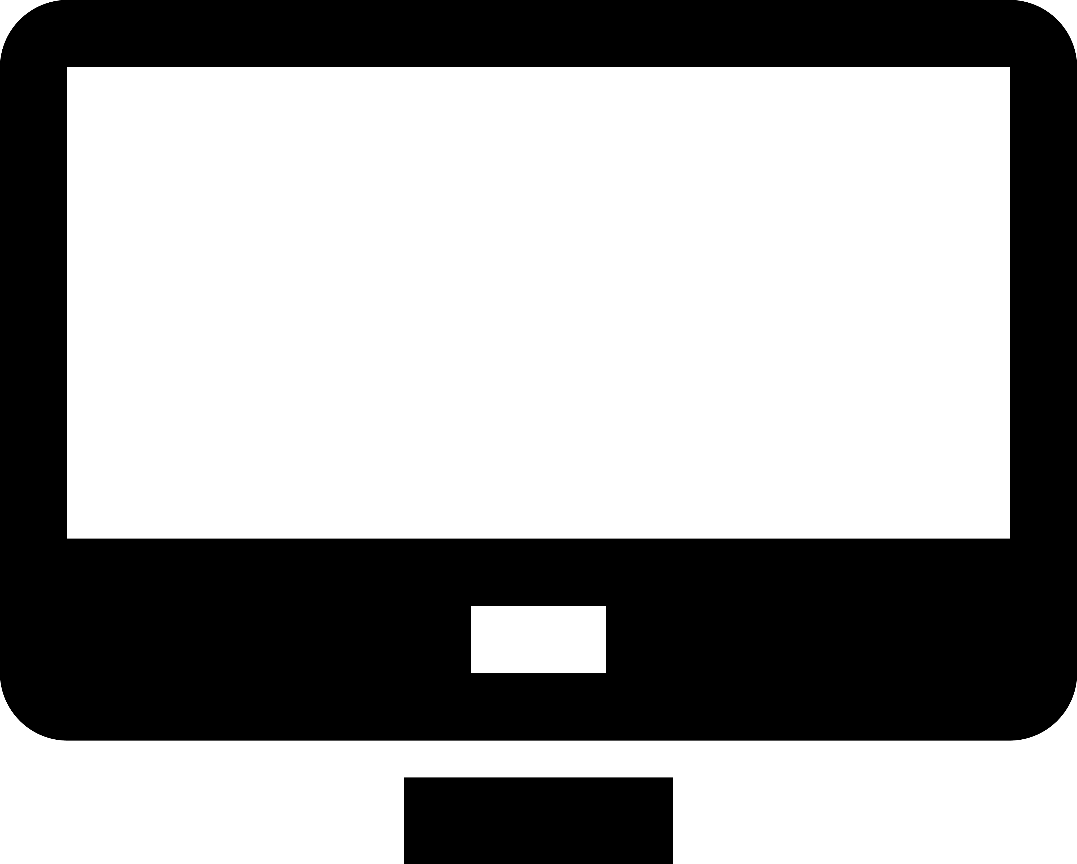 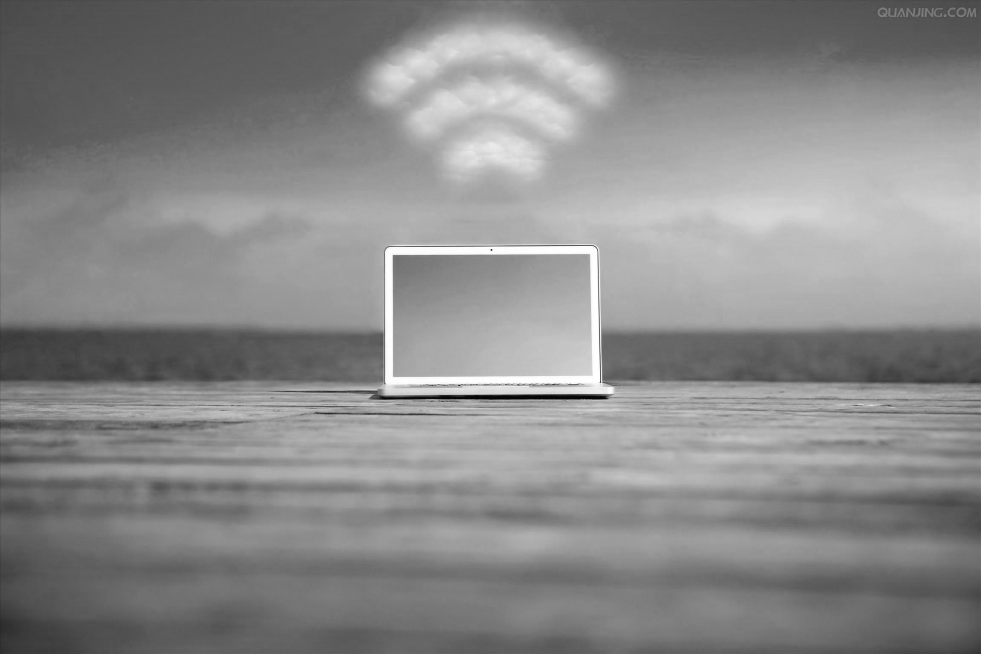 点击输入文本内容
点击输入文本内容点击输入文本内容点击输入文本内容
点击输入文本内容
点击输入文本内容点击输入文本内容点击输入文本内容
点击输入标题
点击输入文本内容点击输入文本内容点击输入文本内容
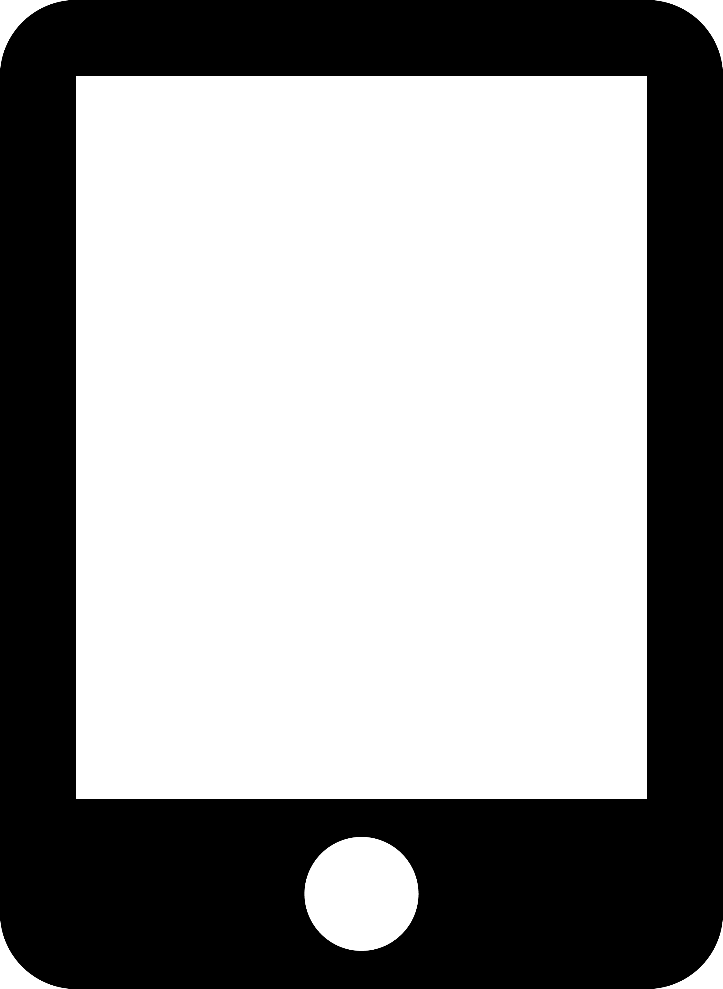 点击输入文本内容点击输入文本内容点击输入文本内容
点击输入文本内容点击输入文本内容点击输入文本内容
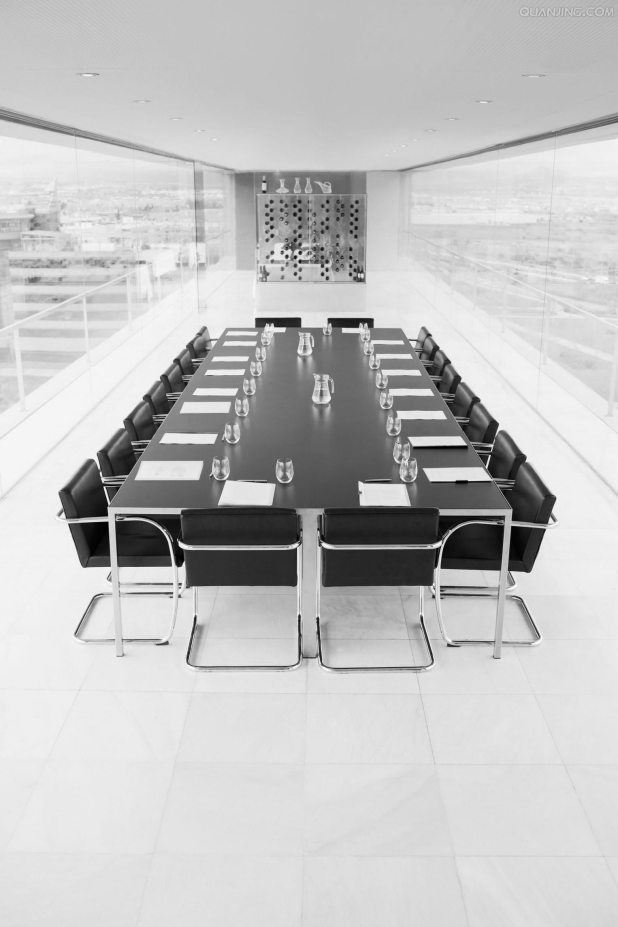 点击输入文本内容点击输入文本内容点击输入文本内容
点击输入文本内容点击输入文本内容点击输入文本内容
点击输入标题
点击输入文本内容点击输入文本内容点击输入文本内容
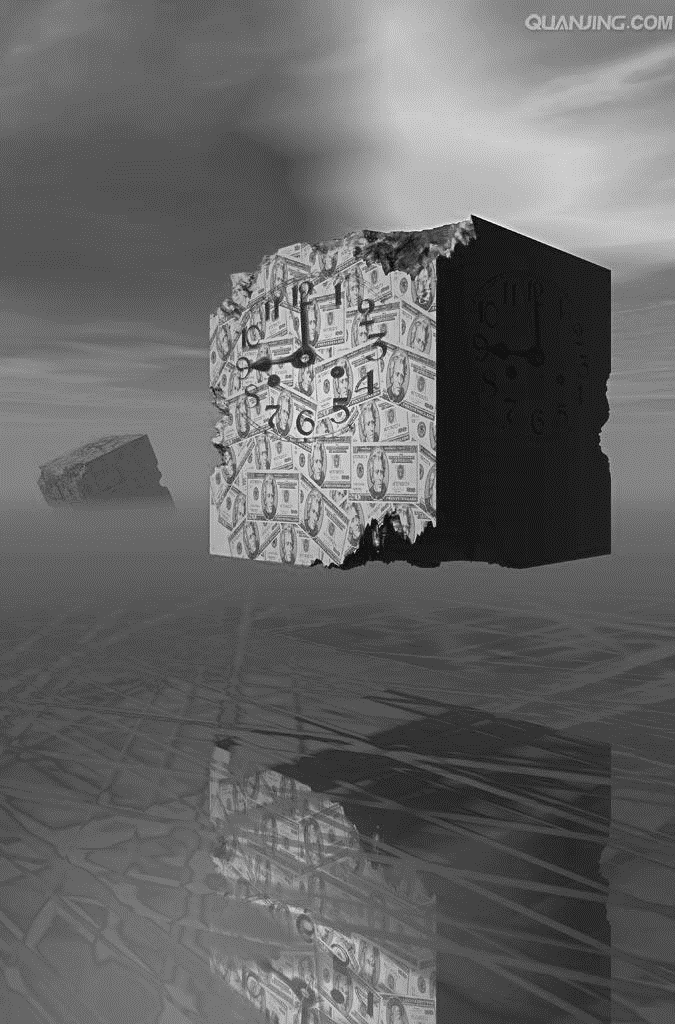 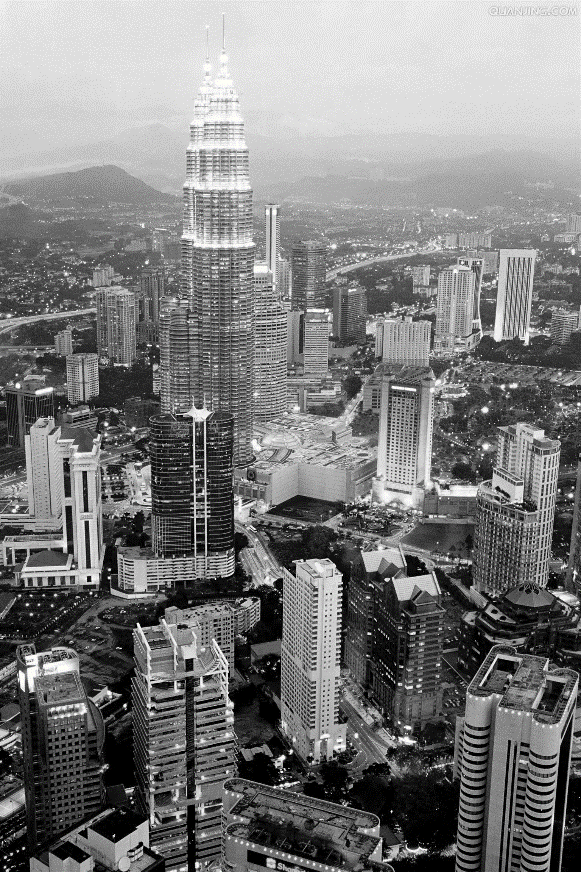 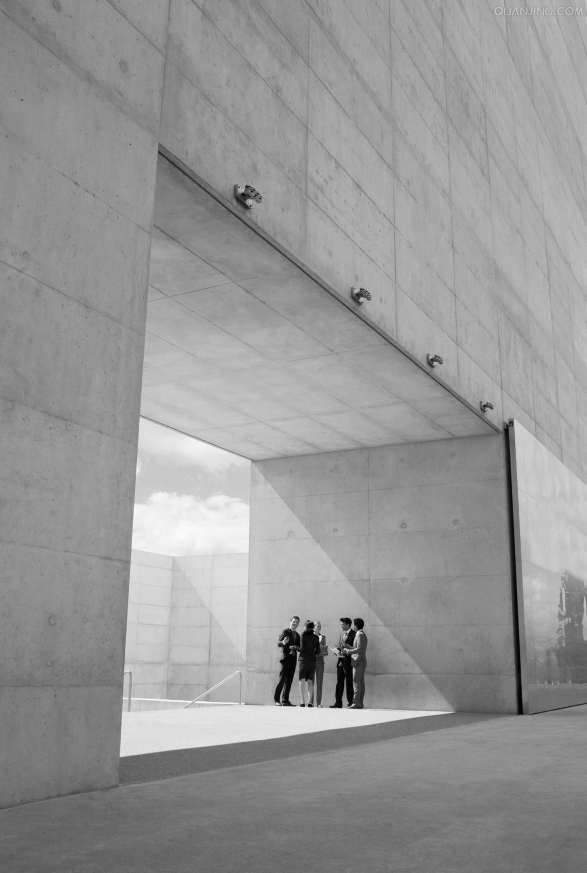 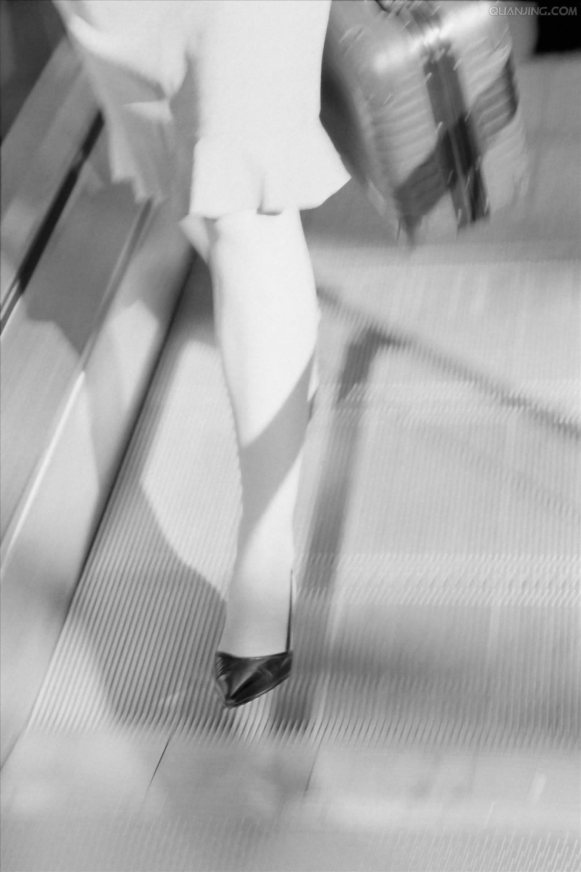 点击输入文本内容点击输入文本内容点击输入文本内容
点击输入文本内容点击输入文本内容点击输入文本内容点击输入文本内容
3
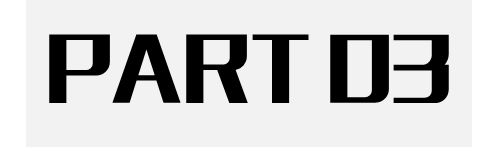 点击输入标题
点击输入文本内容点击输入文本内容点击输入文本内容点击输入文本内容点击输入文本内容
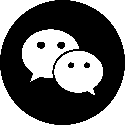 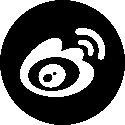 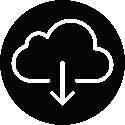 点击输入标题
点击输入文本内容点击输入文本内容
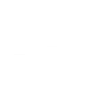 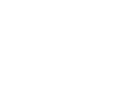 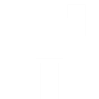 点击输入文本内容点击输入文本内容点击输入文本内容
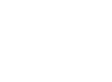 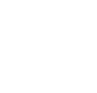 点击输入标题
点击输入文本内容点击输入文本内容点击输入文本内容
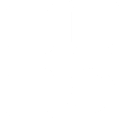 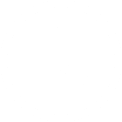 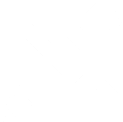 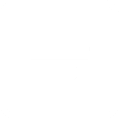 点击输入文本内容
点击输入文本内容点击输入文本内容点击输入文本内容
点击输入文本内容
点击输入文本内容点击输入文本内容点击输入文本内容
点击输入文本内容
点击输入文本内容点击输入文本内容点击输入文本内容
点击输入标题
点击输入文本内容点击输入文本内容点击输入文本内容
2
1
点击输入文本内容点击输入文本内容点击输入文本内容点击输入文本内容
点击输入文本内容点击输入文本内容点击输入文本内容点击输入文本内容
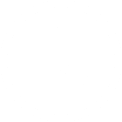 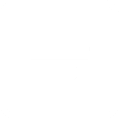 3
4
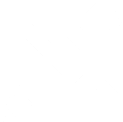 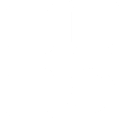 点击输入文本内容点击输入文本内容点击输入文本内容点击输入文本内容
点击输入文本内容点击输入文本内容点击输入文本内容点击输入文本内容
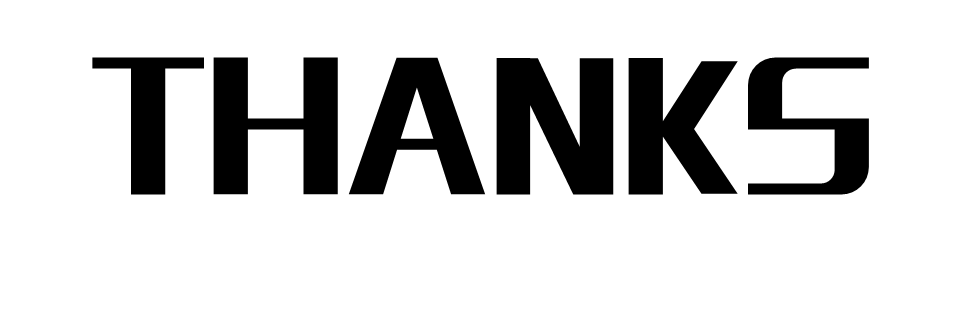 年中总结报告      BUSINESS REPORT
汇报：好客模板
时间：2021.8月
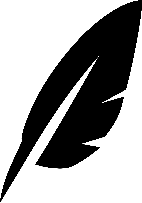